ISDN PRODUCT GUIDE
emutel|Solo



arcatech Limited
Unit 402 LEO Ballinderry Road
Lisburn
Northern Ireland
BT28 2QA
 
Tel: +44 (0)28 9267 7204
Fax: +44 (0)28 9260 5353
sales@arcatech.com
www.arcatech.com
Presentation Content
Solutions from arcatech Limited
Who is the emutel range used by
emutel|Solo features
Summary of features
Typical Applications
Other Products available from arcatech
Solutions from arcatech Limited
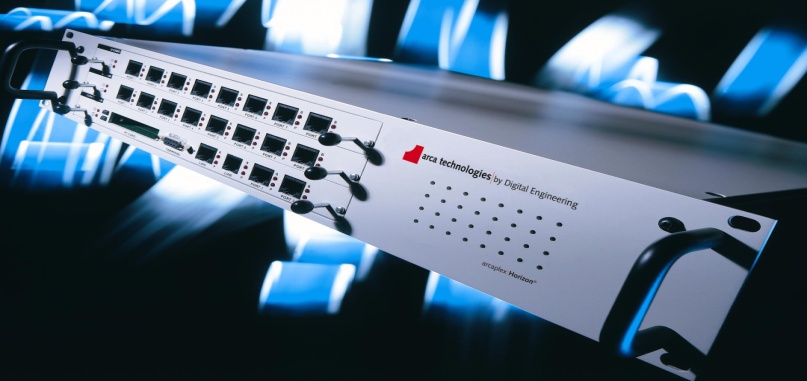 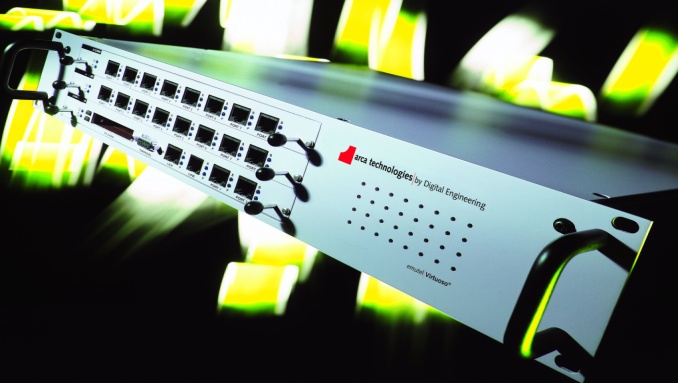 ISDN
POTS
V5
xDSL
VoIP
Horizon
Symphony
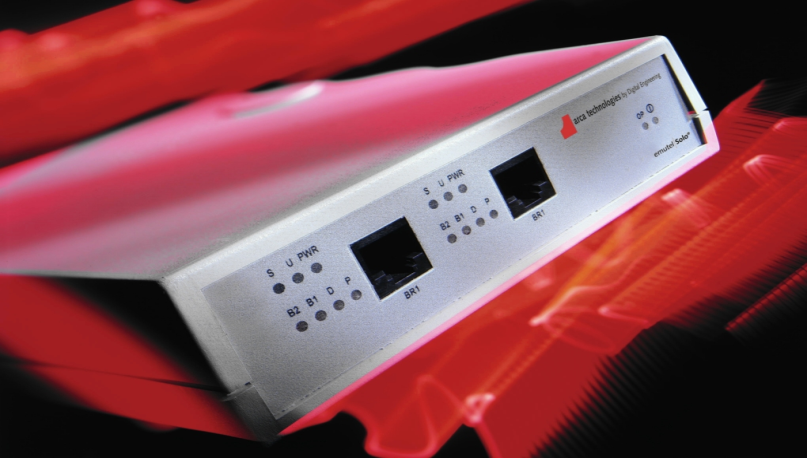 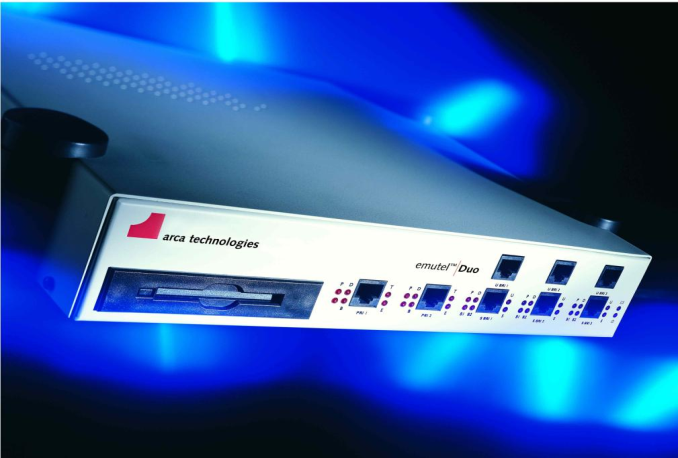 Solo
Duo
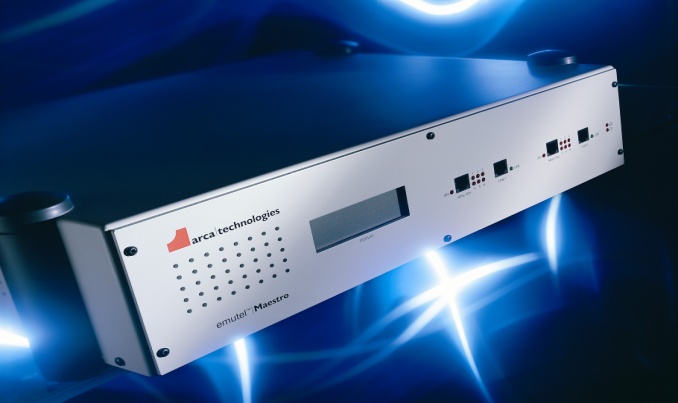 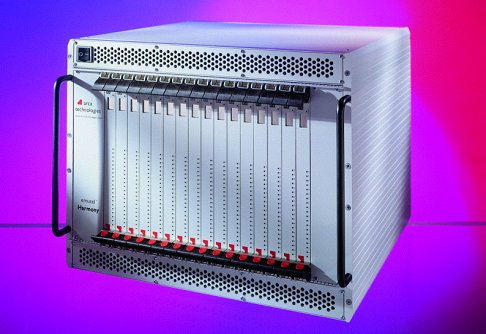 Maestro
Harmony
Harmony
Typical Customers
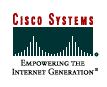 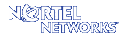 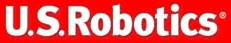 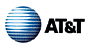 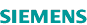 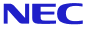 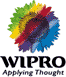 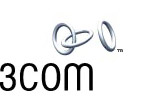 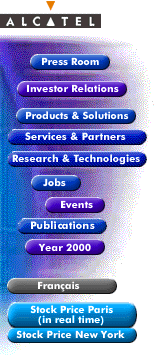 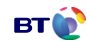 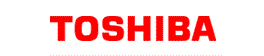 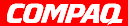 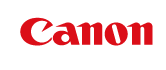 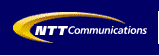 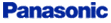 The emutel range is used by
Developers
	ISDN
	xDSL
	VoIP
Production Line Testing
	TE equipment
	Modems
	SIP/H.323 Gateway
Repair Houses
	 Confirm operation
For ISDN Network provision
	Exhibitions/Shows
	Teaching facilities
	Labs
emutel|Solo – 2 Port Basic Rate ISDN Network Simulator
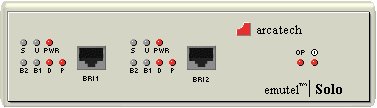 A
B
Unit Features
BRI Ports
2 Ports, each software switchable between BRI-S and BRI-U

BRI Interface Power
40V, 1W Normal and Restricted on BRI-S
55V, 1.5W Normal and Sealing on BRI-U

Network Variants
Support for ETSI, N.America and NTT

D Channel Packets
X.25 on BRI1/BRI2
100 logical calls in DCE mode

P-P / P-MP
Point-to-point or point-to-multipoint modes can be selected
Unit Features
Semi-permanent connection (Leased Line)
Semi-permanent/nailed up IDSL connection on BRI B and D channels (144K
connection)

B Channel Delay
0-750ms delay on Port 1, B1 and B2 independently

Telephone no. setup
Allows telephone numbers to be setup for the various ports 
Also allows different numbering schemes to be used (i.e. MSN, normal, DDI &
auxiliary)

Test Tones
Dial, Busy, Error, Ring, and Custom Tone 300Hz-3400Hz @ +3dBm to -26dBm
Unit Features
Port Indicators
P (Physical), D(Datalink), S/U operation and port power status, B channel status

Internal battery
An internal rechargeable battery to power the unit

Universal PSU (110/240 V)
Auto detecting PSU - no changes required to alter voltage input, can be used in
different countries
Summary of Features
Typical Application
In this example, an emutel|Solo is providing a network interface to verify the operation of a piece of customers equipment.
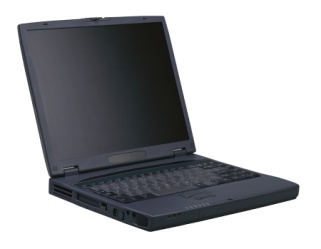 Controlling PC
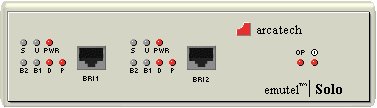 ISDN PBX
ISDN Telephone
ISDN Telephone
Other products available from arcatech
emutel|Harmony
VoIP
ISDN
FXO
FXS
emutel|Symphony
FXS
ISDN
emutel|Duo
ISDN
arcaplex|Horizon
Multiplexer
ISDN
FXS
emutel|Maestro
xDSL
arcareach|Sigma
BRI-S bus extender
emutel|Harmony
Integrated VoIP & TDM Test Platform
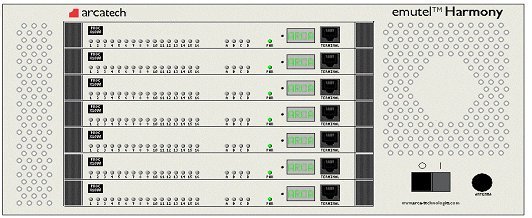 High Port Density
VoIP, BRI, PRI, LAN, FXO, FXS
ETSI, North American, NTT, SIP, H.323
Quality of Service (PESQ)
Protocol Analysis
Call Generation 
Call Termination
Network Simulation
Composer
Conductor
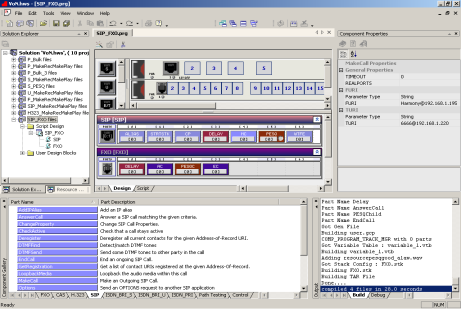 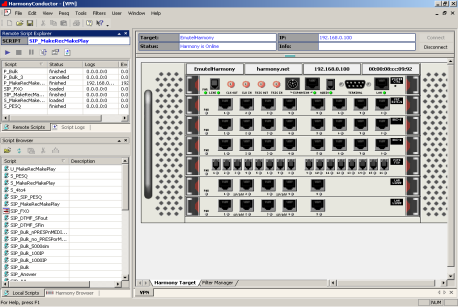 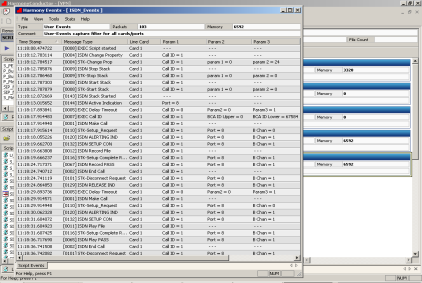 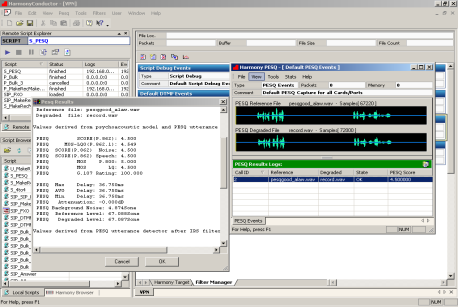 Events & 
Statistics
PESQ
emutel|Symphony
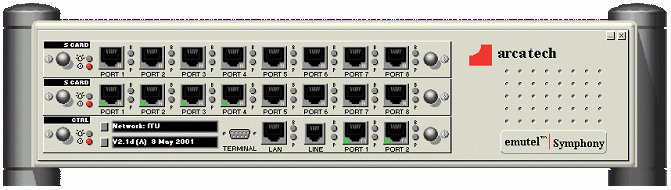 Medium Port Density

ISDN support, both BRI and PRI
Analogue FXS support

Support for Network Variants

Protocol Analyser

Remote configuration

Windows Application driven
Analyser
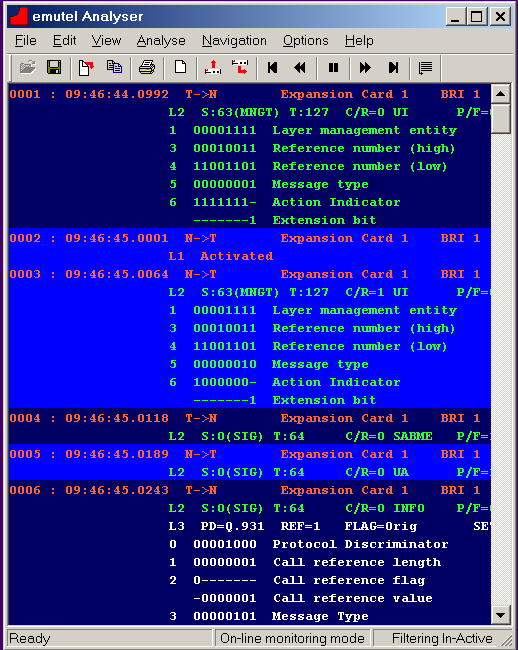 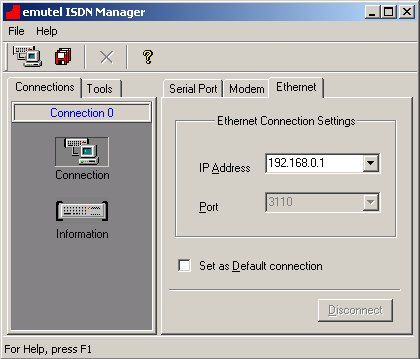 Connection configuration
emutel|Duo
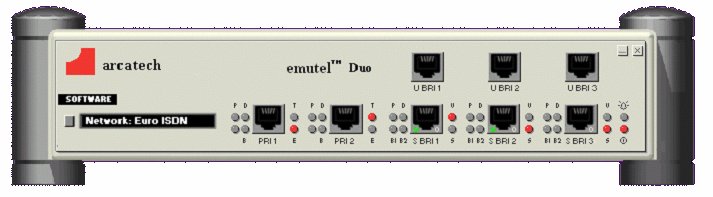 Low Port Density

ISDN support, both BRI and PRI

Support for Network Variants

Protocol Analyser

Remote configuration

Windows Application driven
Analyser
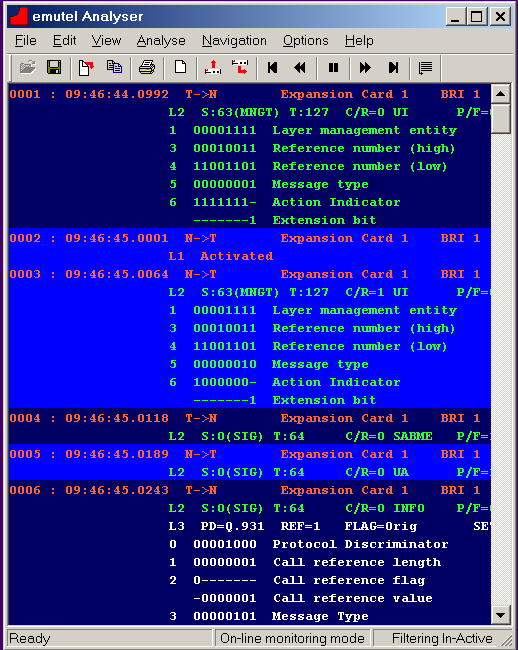 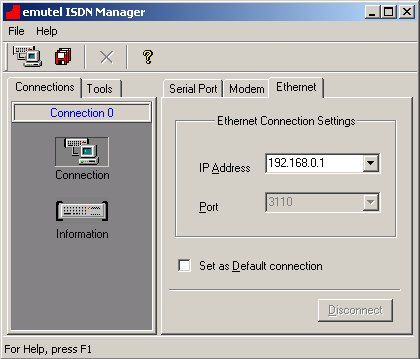 Connection configuration
arcaplex|Horizon
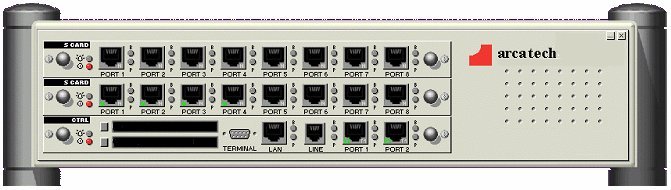 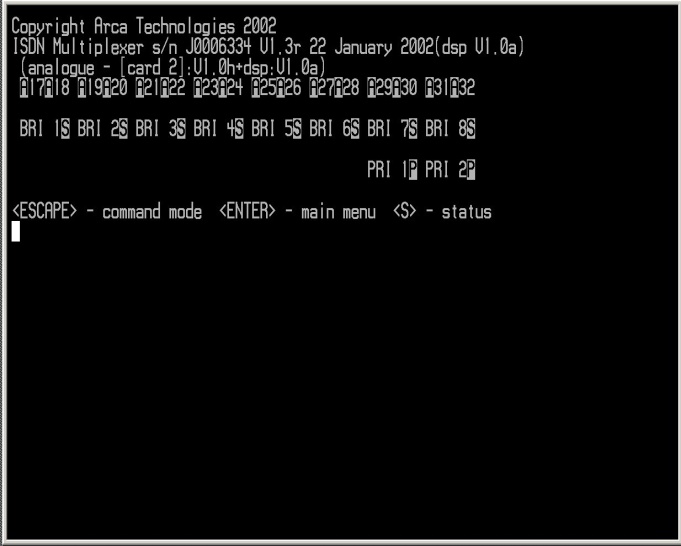 PRI – ISDN/Analogue Multiplexer

Allows an E1 or T1 Network to be used with up to
16xBRI or 32xAnalogue phones

PRI network port allows for connection to another
Horizon or PRI TE equipment
CLI Interface
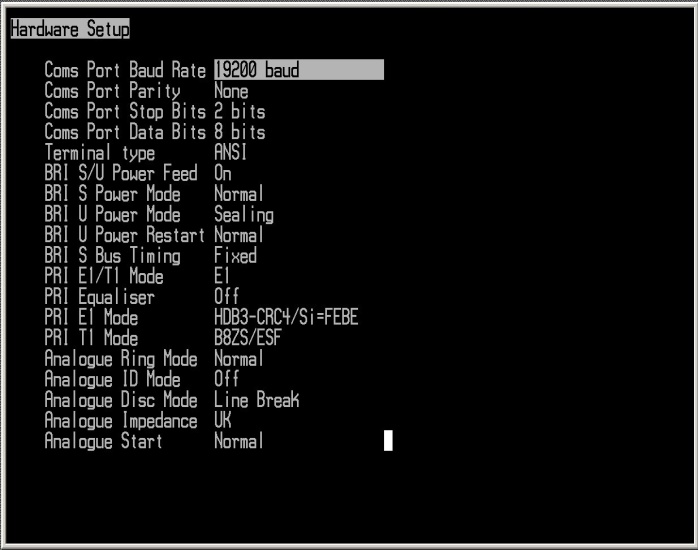 arcareach|Sigma
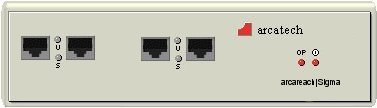 Converts BRI-S to BRI-U

When used in conjunction with an NT-1
enabling the extension of an S-bus up to 5.5km
emutel|Maestro
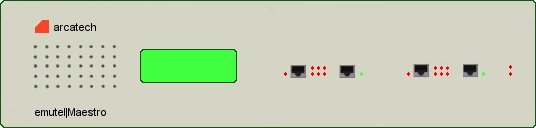 Support for
	ADSL (Annex A,B,C)
	SHDSL
	VDSL

Data Sources
	ATM
	Ethernet
	Internal Web server

Windows Application
Configuration of Bandwidth, 
upstream and downstream
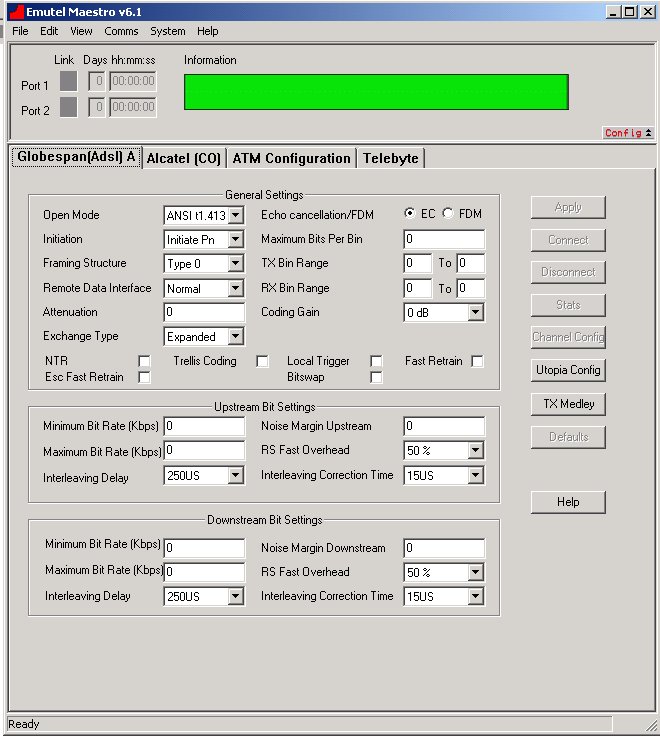 Windows Application
The End